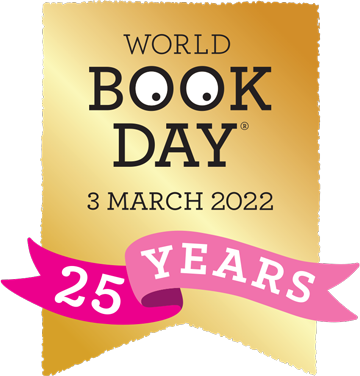 World Book Day
“YOU ARE A READER”
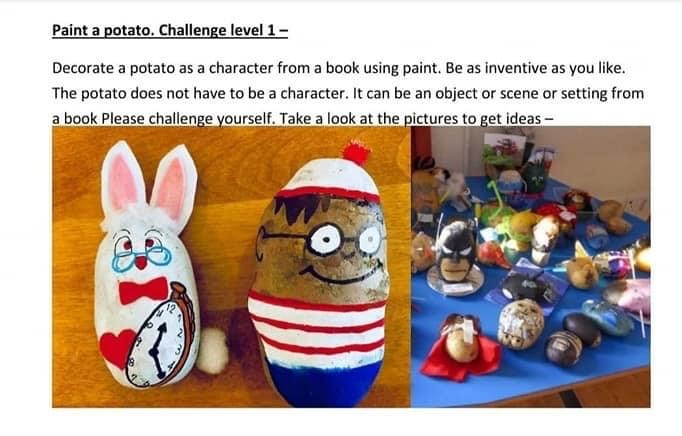 PAINT A POTATO
DECORATE A POTATO AS A CHARACTER OR OBJECT  
FROM YOUR 
FAVOURITE STORY
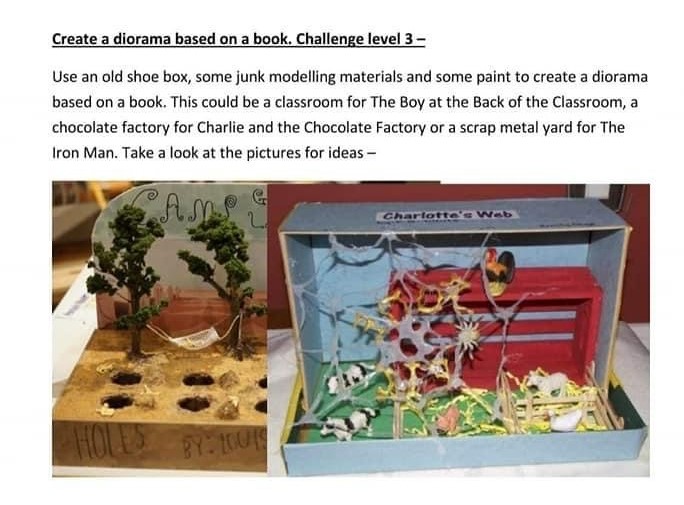 CREATE A DIORAMA
USING AN OLD SHOE BOX, CREATE A DIORAMA REPRESENTING A SCENE 
FROM A BOOK
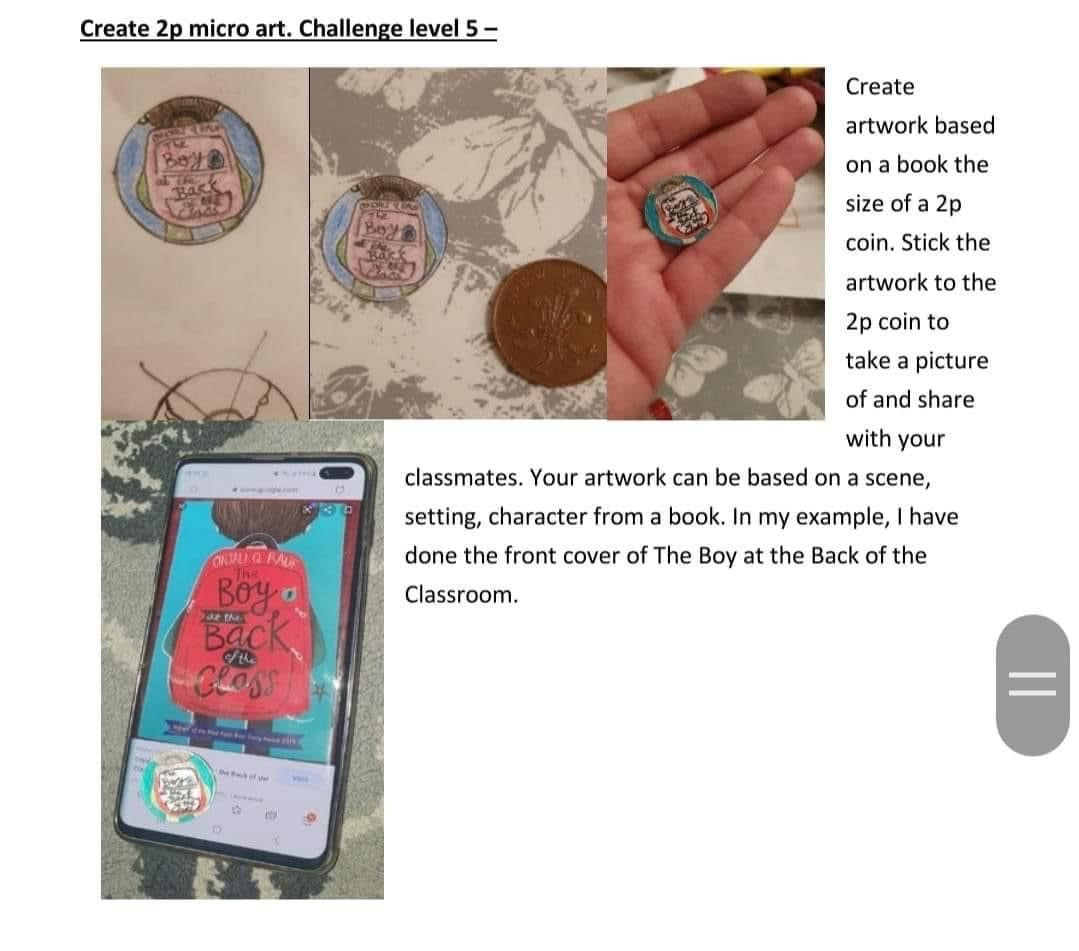 CREATE 2P MICROART
CREATE A TINY ARTWORK THE SIZE OF A 2P BASED ON AN ASPECT OF YOUR CHOSEN BOOK
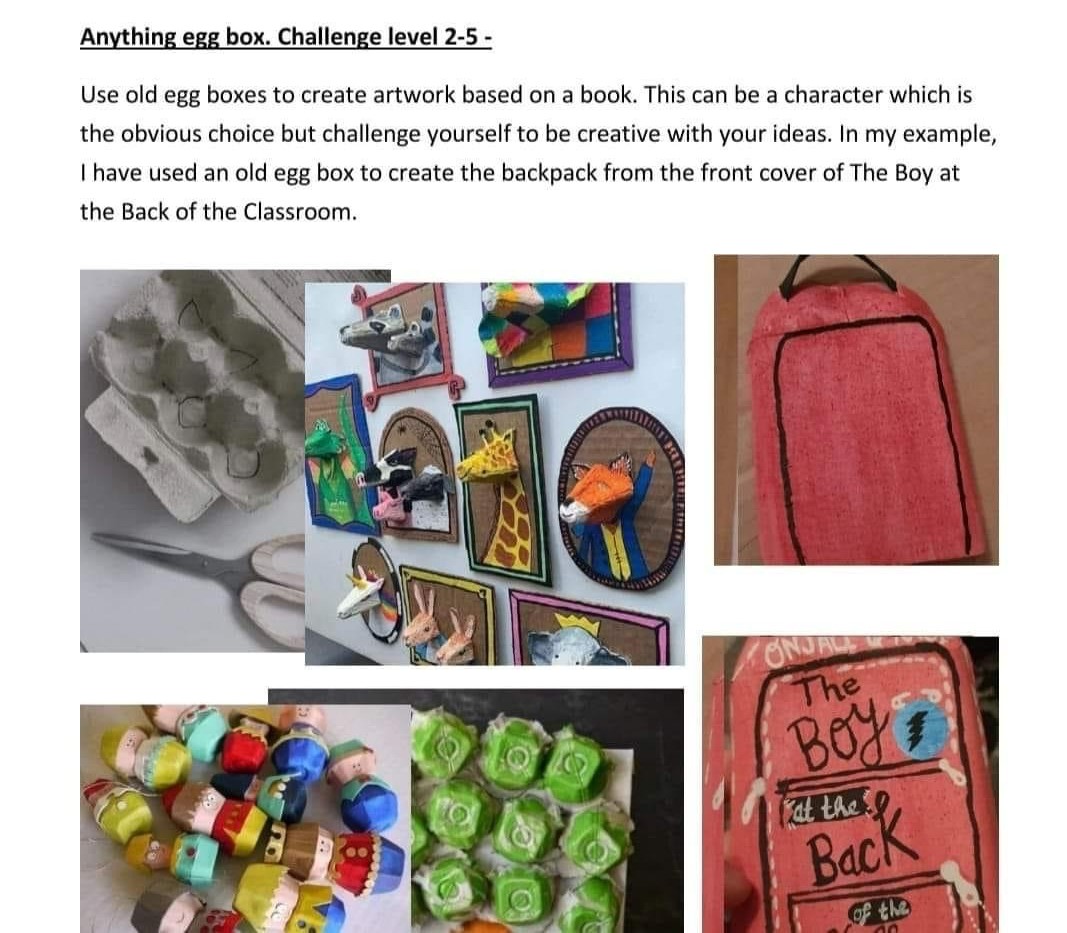 ANYTHING EGGBOX
Create something relating to a story by recycling  old egg boxes
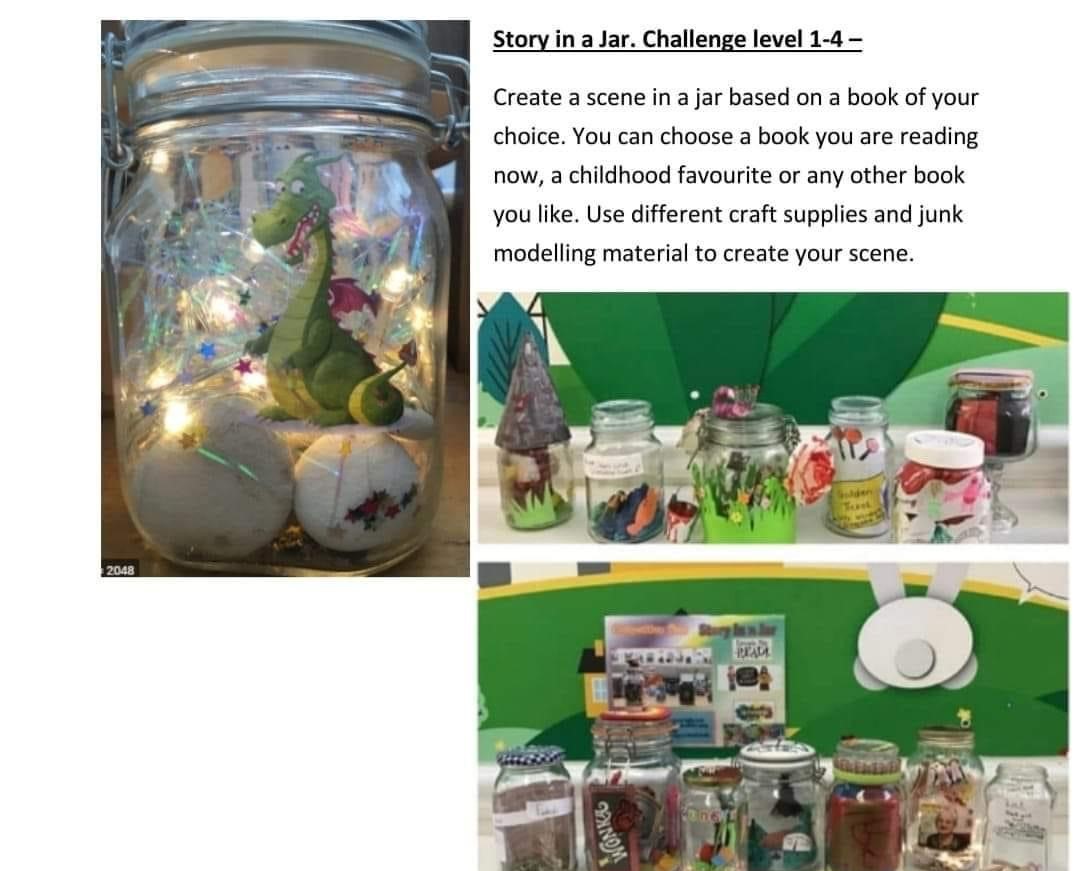 STORY IN A JAR
CREATE A SCENE FROM 
A STORY IN A JAR
ON WORLD BOOK DAY IN SCHOOL
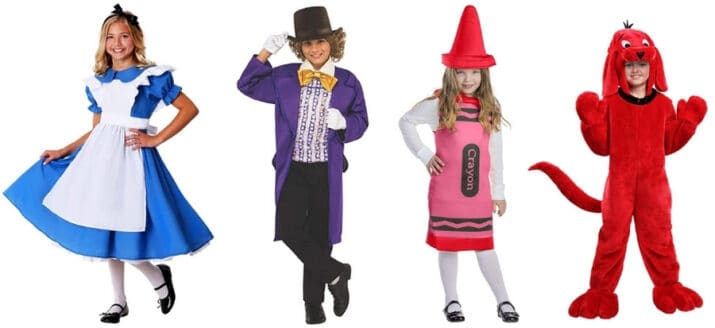 DRESS UP AS 
A BOOK CHARACTER
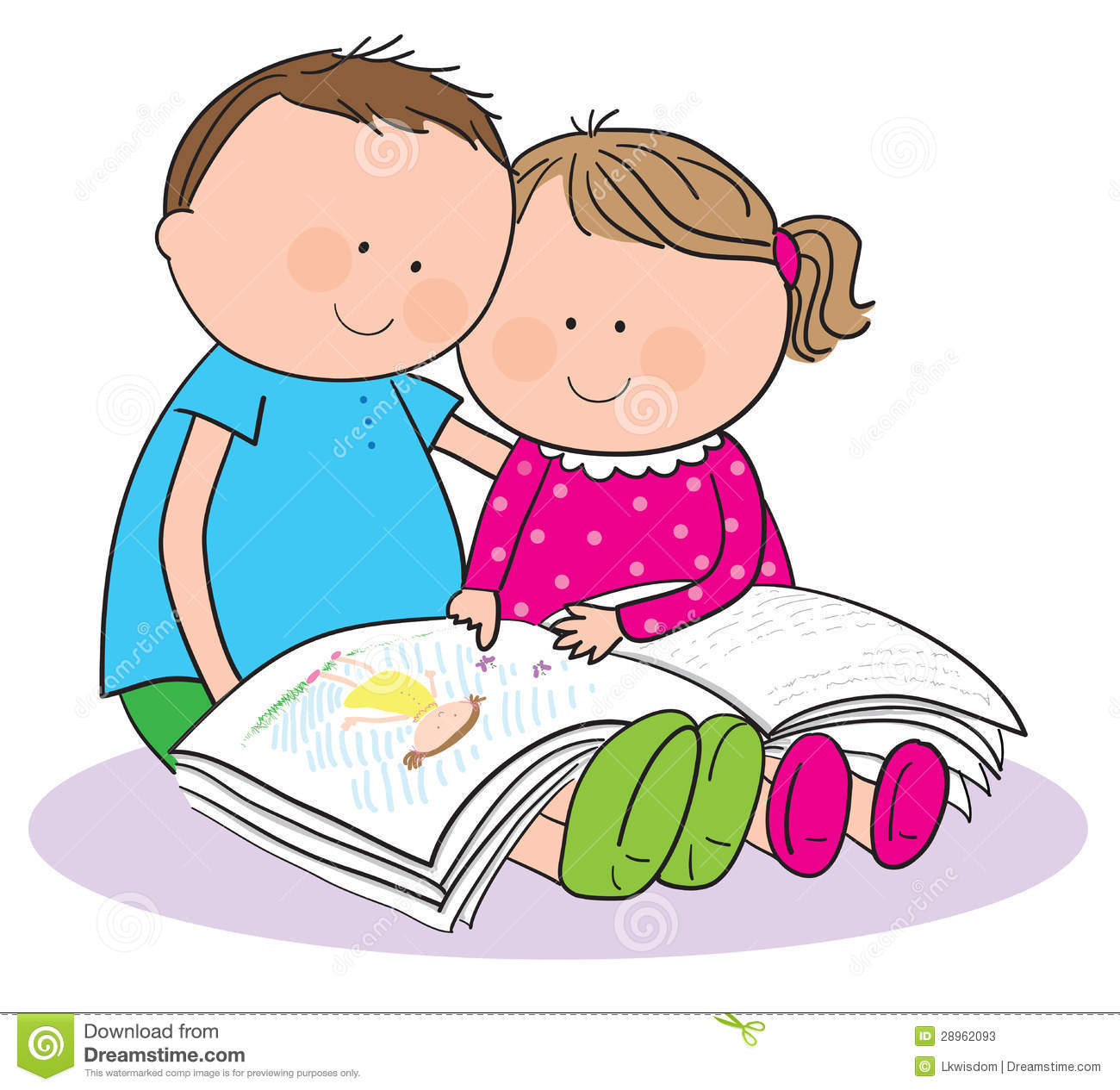 ON WORLD BOOK DAY IN SCHOOL
BRING A FAVOURITE BOOK TO SCHOOL TO SHARE WITH OTHERS
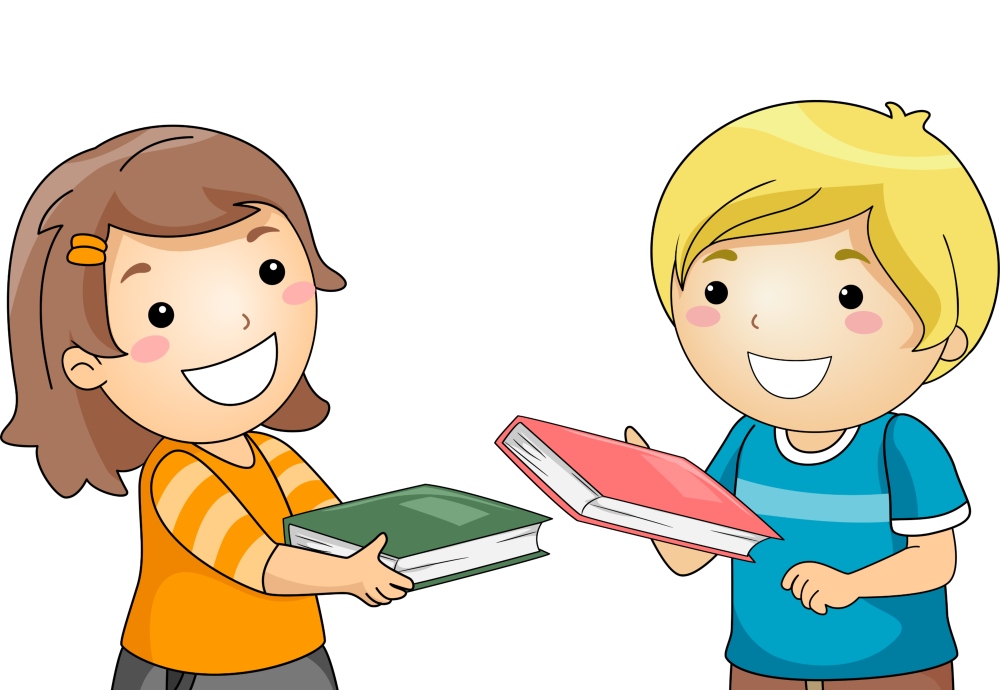 ON WORLD BOOK DAY IN SCHOOL
BOOK SWAP – SWAP READ OR UNWANTED BOOKS FOR DIFFERENT BOOKS
Ideas for the classroom-created by the literacy committee
Create a lollipop stick character -  can create dialogues/role play using same book characters
Create a Plasticine character
Write a book review
Create a video book review
Sketch a book character or scene
Create a book quiz of your class novel
Design an alternative book cover
Act out a scene from a book 
Describe a book and see if others can guess it
Bedtime story – older pupils read stories to younger pupils